Polohy KP, příčné, šikmé, deflexní
7.10.2015
MUDr. Magdalena Kučerová
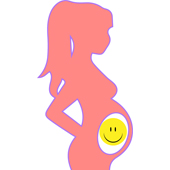 Nepravidelné a patologické polohy
Plod v poloze podélné koncem pánevním
Příčná poloha
Šikmé polohy
Deflexní polohy
PPKP
Stav, kdy je plod otočen hýžděmi do pánevního vchodu a hlavička v oblasti fundu. Podélná osa trupu plodu je paralelní s podélnou osou dělohy.

Úplný – naléhá hýžděmi a nožkami (5%)
Neúplný 
řitní (příznivý) – 75 %
Nožkami (9%), kolínkem, oběma kolínky, kolínkem a nožkou
PPKP
PPKP – partus per clunibus
Na konci těhotenství 4% plodů

Dg: DDS vyplněn velkou měkkou částí plodu, nehmatná krční rýha, při brance genitoanální rýha s hrotem kostrče, ev. nožky
 UZ potvrzení + biometrie!
 důkladné vyšetření pánve pro vyloučení KP nepoměru
 KI při primární deflexi hlavičky na UZ – pupečník!!
PPKP – partus per clunibus
Kyčle od sebe vzdáleny 9 cm (hlavička 9,5 cm)
Obvod je 27 cm (hlavička 32 cm)

Raménka: biakromiální průměr 12 cm
Obvod 35 cm
PPKP – mechanismus porodu hýždí
Hýždě prostupují v šikmém průměru, u multipar mohou v příčném (bez rotace)
Hýždě  vpředu – vedoucí bod
Vnitřní rotace na svalovém dnu pánevním – genitoanální rýha v příčném průměru
Přední hýždě se podsouvá pod arcus osis pubis – hřeben kyčelní kosti – hypomochlion
Porod hýždě zadní, poté přední
PPKP – mechanismus porodu hýždí
PPKP – mechanismus porodu ramének
Raménka vstupují do pánevního vchodu, když hýždě vystupují z východu, biakromiální průměr ve stejném šikmém průměru jako prostupovaly hýždě (promontorium brání vstupovat v přímém průměru)
Vnitřní rotace ramének do přímého průměru pánevního východu
Přední raménko se opírá o arcus osis pubis – hypomochlion – porod raménka předního, pak zadního
PPKP – mechanismus porodu hlavičky
Hlavička vstupuje do pánevního vchodu, když se ve východu rodí bříško s úponem pupečníku – komprese pupečníku – porod do 2 minut
Hlavička flektována, obvod subokcipitobregmatický – 32 cm – šev šípový v šikmém průměru
Vnitřní rotace hlavičky – šev šípový v přímém průměru úžiny pánevní 
Subokciput se opírá o arcus osis pubis – hypomochlion – porod brady, obličeje, čela a záhlaví
PPKP – mechanismus porodu hlavičky
PPKP - poroditelnost
PPKP jsou poroditelné za stejných podmínek jako PPHL, pokud je neporušené držení a jsou pravidelné kontrakce
U PPKP změny nastávají až v průběhu porodu a následky jsou dramatičtější než u PPHL
Specifika PPKP
Nejprve procházejí měkké a menší části (obvod hýždí 27 cm), naposled pevná hlavička (obvod 32 cm) – při nedostatečné dilataci branky či spazmu může hlava uváznout

Po porodu bříška pupečník komprimován vstupující hlavičkou, od této chvíle přerušen oběh a plod trpí hypoxií – nutno porodit do 5 min, lépe do 3 min
Specifika PPKP
Po porodu plodu po pupek nastupuje děložní retrakce – snížení průtoku na mateřské straně placenty + mechanický útlak hlavičky dělohou působící jako ligatura

Tlak tvrdé hlavičky na fundus – možná mechanická komprese fetální strany placenty
Poruchy mechanismu porodu u PPKP
Odtok nadměrného množství VP – děložní apozice, porucha děložní činnosti a oxygenace plodu
Prevence: zachovat VB co nejdéle

Nadměrná přestávka po porodu hýždí – komprese pupečníku!
Terapie: oxytocin, operativní extrakce
Poruchy mechanismu porodu u PPKP
Vztyčení nebo zaklínění ruček při porodu ramének při extenzi páteře, nevybavitelná raménka či hlavička při KP nepoměru
Prevence: primární S.C. nad 3500 g
Terapie: poloviční extrakce KP
Spazmus branky po porodu ramének (malé plody, neúplný PPKP nožkami či kolínky)
 ihned Dolsin, v nouzi nástřih branky – rizikové!
Prevence: primární S.C. pod 2500 g
Poruchy mechanismu porodu u PPKP
Deflexe hlavičky – při extenzi plodu, při KP nepoměru
 prevence: netáhnout za plod, primární S.C. u nepoměru
 terapie: manuální vybavení hlavičky, forceps na hlavičku – velmi rizikové

Vztyčení ruček 
Prevence: Thiessenův hmat na udržení flexe plodu
Terapie: Mullerův hmat na vybavení ruček
Vedení porodu
I.doba porodní
Informován vedoucí lékař porodních sálů
Rozhodnutí o vedení porodu 
Zachovat vak blan
Analgézie 
Kontinuální monitorování
Infuse s oxytocinem při slabých kontrakcích
Nepříznivé stavy: PROM, slabá děložní činnost, mužské pohlaví (edém varlat)
Vedení porodu
II.doba porodní
Zánik branky – dirupce vaku blan
Hýždě na pánevním dnu – rodička tlačí
Lokální analgezie
Vycévkování
Infuze s oxytocinem, připraven bolus oxytocinu a dolsin 
O2
Ochrana hráze a prostor pro manipulaci - episiotomie
Vybavení plodu – dle Covjanova
Ruce se opřou o RODIDLA, NE PLOD, vytvoří prodloužení pánevního dna (prevence zatáhnutí za plod)
V TEPLÉ ROUŠCE podpírají plod (prevence předčasného nádechu)
Thiessenova metoda – kladení odporu rodícím se hýždím – maximální držení a flexe
Porod úponu pupečníku, povytáhnout a ověřit pulzaci
3 j. i.v. bolus, poté velká kontrakce a porod celého plodu
Porod hrudníku – trup lehce skláněn ke sponě
Porod ramének – přední (sklon dolů) -  zadní (sklon nahoru)
Plynulý mírný zdvih – porod hlavičky
Extrakce KP
Indikace: 
akutní hypoxie plodu
Akutní život ohrožující stav matky
Nepostupující porod po aplikaci uterotonik
Akutní krvácení při zašlé brance

Podmínky:
Prostorná páne
Zašlá branka, odteklá plodová voda
Normálně velký a živý plod
Extrakce KP
Vybavení hlavičky
Parciální (poloviční) extrakce plodu – raménka a hlava
Totální (úplná) extrakce plodu – hýždě, raménka, hlava
Manuální pomoc hlavičce
Vázne-li porod hlavičky, hmat Mauriceau-Levret-Smellie
Porozený trup položen jízdmo na předloktí
Druhá ruka po zádech na raménka, prostředník na occiput, ukazovák a prsteník na raménka
Vnitřní ruka: prostředník do úst, okolní prsty na jařmové oblouky
Udržování flexe, tah za raménka vodorovně, pak mírně nahoru
Suprabubický tlak zevně pomáhá flexi hlavičky
Vybavení plodu
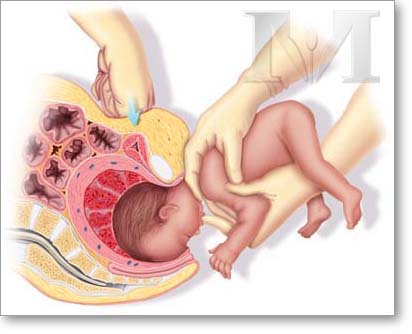 Vybavení plodu
Poloviční extrakce KP
Při vztyčených ručkách plodu, hypoxii, nepostupujícím porodu
Mullerův hmat na raménka – stíravým pohybem stažení ručky zezadu po raménku dopředu
Vybavení zadní ručky, pak sklon plodu dozadu, pod symfýzou vybavení přední ručky
Úplná extrakce KP
Akutní ukončení porodu KP při dosažitelných inguinách plodu

Digitální extrakce nožek: zavedení ukazováku do přední inguiny, palce na kost křížovou, extrakce během kontrakce
Pokud je dosažitelná zadní inguina, extrakce zadní hýždě, jinak manuální extrakce za staženou přední nožku
Následuje vybavení trupu, ramének a hlavičky
Doporučené postupy
Vaginální vedení porodu není doporučeno:
• Při jiných kontraindikacích vaginálního porodu (placenta
praevia, zúžená pánev apod.);
• Při ultrazvukovém odhadu hmotnosti plodu nad 3500
gramu (u primipary) nebo 3800 gramu (u multipary -
vždy s přihlédnutím k porodní hmotnosti již narozených
dětí);
• Při porušeném držení plodu s výjimkou naléhání řití;
• Při myomatózní děloze nebo po predchozí operaci na
děloze;
• U IUGR (obvykle definovány jako menší než 2500 g);
• Při hyperextenzi krčku plodu během porodu (potvrzeno
ultrazvukem);
• Při nezkušeném a netrénovaném zdravotnickém personálu.
Příčná poloha
Příčná poloha
Definice: osa plodu kolmá na podélnou osu dělohy
Frekvence: 0,5 %
Patologická
Příčiny: ochablý DDS, vícečetné těhotenství, polyhydramnion, myom v DDS, placenta praevia, zúžená pánev, krátký pupečník
Příčná poloha
Dg: příčně ovoidní tvar dělohy, prázdný DDS, UZ

Spontánní porod jen u velmi malých mrtvých macerovaných plodů

T: S.C.
Poloha šikmá
Poloha šikmá
Def. Stav, kdy hlava nebo konec pánevní plodu naléhá excentricky na vchod pánevní, podélná osa plodu šikmá k podélné ose dělohy

Příčiny: jako příčná poloha, kefalopelvický nepoměr

Dg: vag. vyš., UZ
Přechodná poloha, možný pokus o zesílení děložní činnosti a polohování při příznivé poloze, jinak S.C.
Deflexní polohy
Deflexní polohy
Def.: porucha držení, kdy je hlavička odkloněna (deflektována) od hrudníku)

 předhlavím (temenem) – 6%o
Čelní – 1%o
Obličejová – 5%o
Poloha předhlavím
Prostupující obvod: frontookcipitální (34 cm)
Vedoucí bod: bregma (velká fontanela)
Hypomochlion: čelo

Dg. Hmatná velká fontanela jako vedoucí bod
Mech.porodu: rotace předhlavím ke sponě
T: kontinuální CTG, vedoucí lékař, episiotomie, bránit prudké deflexi hlavičky
 S.C.
Čelní poloha
Prostupující obvod: maxiloparietální (36 cm)
Vedoucí bod: čelo
Hypomochlion: maxila

Dg: hmatné čelo, nos, UZ potvrzení
T: S.C.
Obličejová poloha
Prostupující obvod: submentobregmatický (32 cm)
Vedoucí bod: bradička
Hypomochlion: submentální část

Dg: hmatný obličej, UZ potvrzení
T: S.C. (lze porodit i vaginálně, výrazný porodní edém obličeje)
Děkuji za pozornost